Valsts ieņēmumu dienesta aktualitātes
Kuldīgā
2017.gada 7.aprīlī
Gada ienākumu deklarācijas iesniegšana
D4, D Brīvprātīga deklarācijas iesniegšana
https://www.vid.gov.lv/lv/attaisnotie-izdevumi-0
Gada diferencētais neapliekamais minimums
Ieviests 01.01.2016.
2016.gadā – 75 eiro
2017.gadā – 60 eiro
2018.gadā – 40 eiro
2019.gadā – 20 eiro
2020.gadā – 0 eiro
Ņem vērā ne tikai algu, bet arī citus ienākumus
Lielāki ienākumi - mazāks diferencētais neapliekamais minimums
Strādājošam pensionāram diferencēto neapliekamo minimumu nepiemēro
Gada diferencēto neapliekamo minimumu aprēķina saskaņā ar īpašu formulu, kurā ir iestrādāts princips – jo mazāki ienākumi, jo lielāka ir nodokļu atmaksa
05.01.2016.MK noteikumi Nr.1 “Noteikumi par neapliekamā minimuma un nodokļa atvieglojuma apmēru iedzīvotāju ienākuma nodokļa aprēķināšanai”
Aicinām VID tīmekļa vietnē iepazīties ar papildu informatīvajiem materiāliem:
www.vid.gov.lv/Aktualitātes/Videosemināri/Diferencētais neapliekamais minimums
www.vid.gov.lv/Aktualitātes/Prezentācija “Diferencētais neapliekamais minimums”
Informācija par gada ienākumu deklarāciju www.vid.gov.lv/Privātpersonām/Gada ienākumu deklarācija
VID izstrādājis diferencētā minimuma aprēķina kalkulatoru
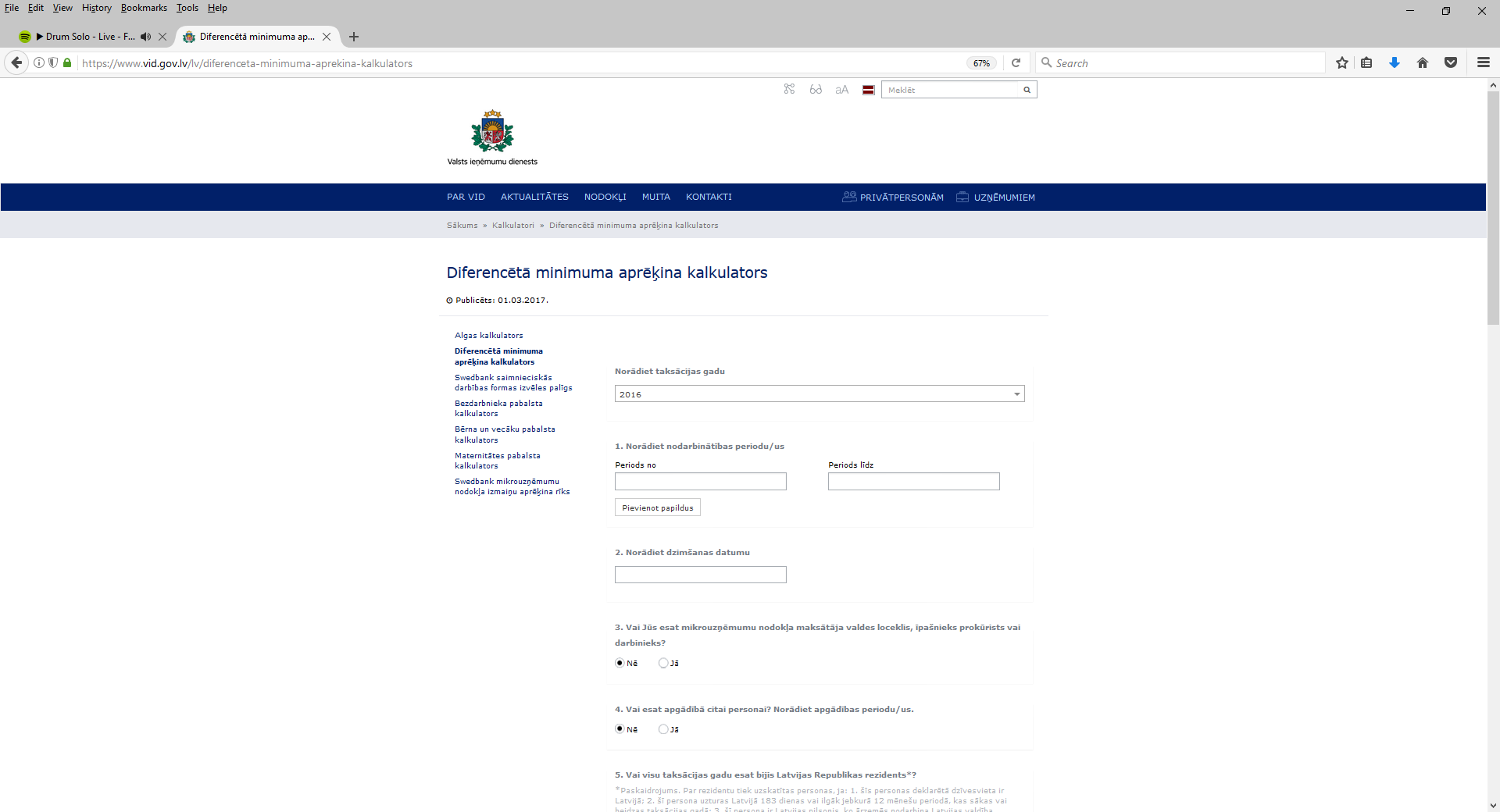 https://www.vid.gov.lv/lv/diferenceta-minimuma-aprekina-kalkulators
Obligāta deklarācijas iesniegšana
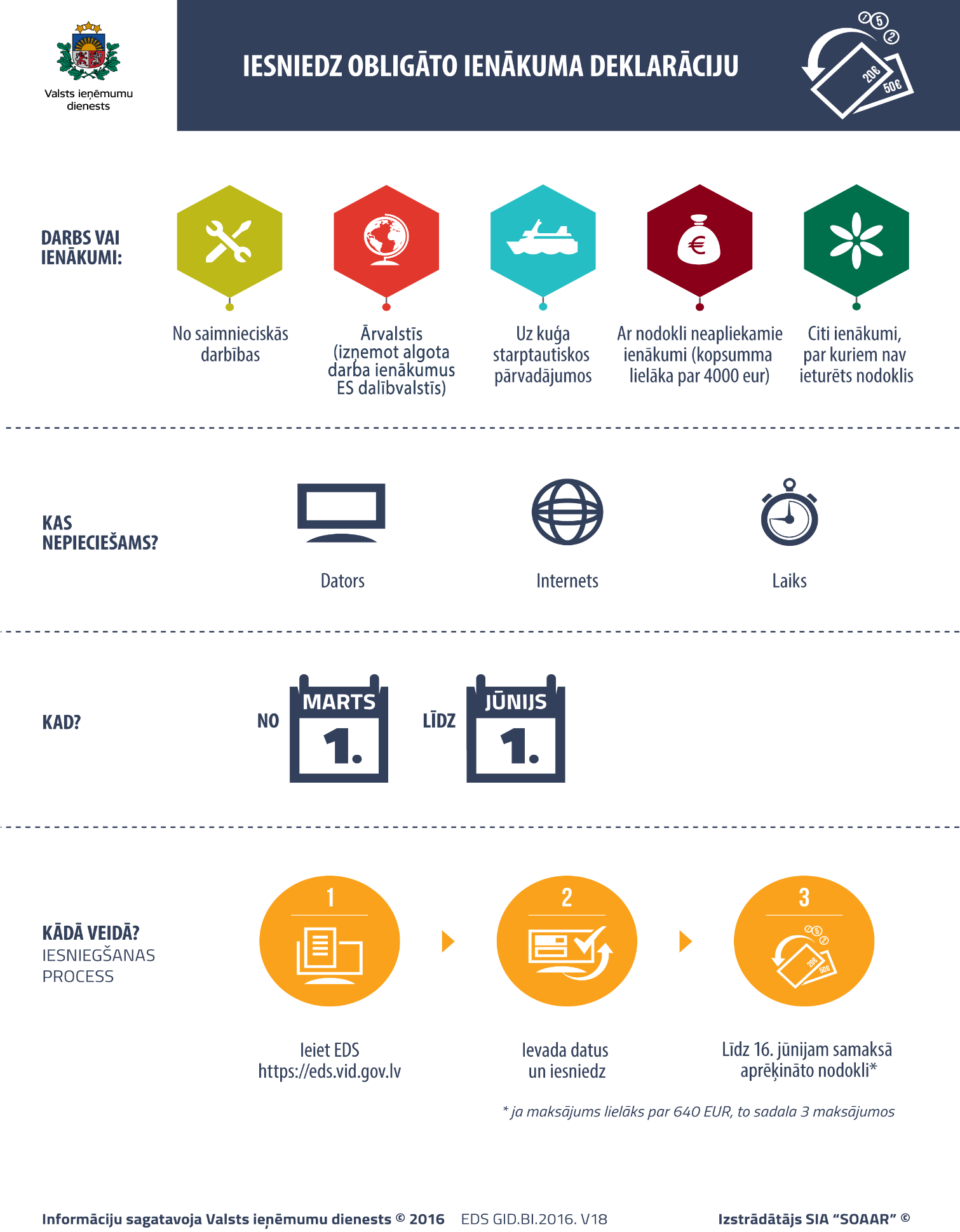 https://www.vid.gov.lv/lv/obligati-iesniedzama-gada-ienakumu-deklaracija
D3, D31, D2, D21, D11, D obligātā gada deklarācijas iesniegšana
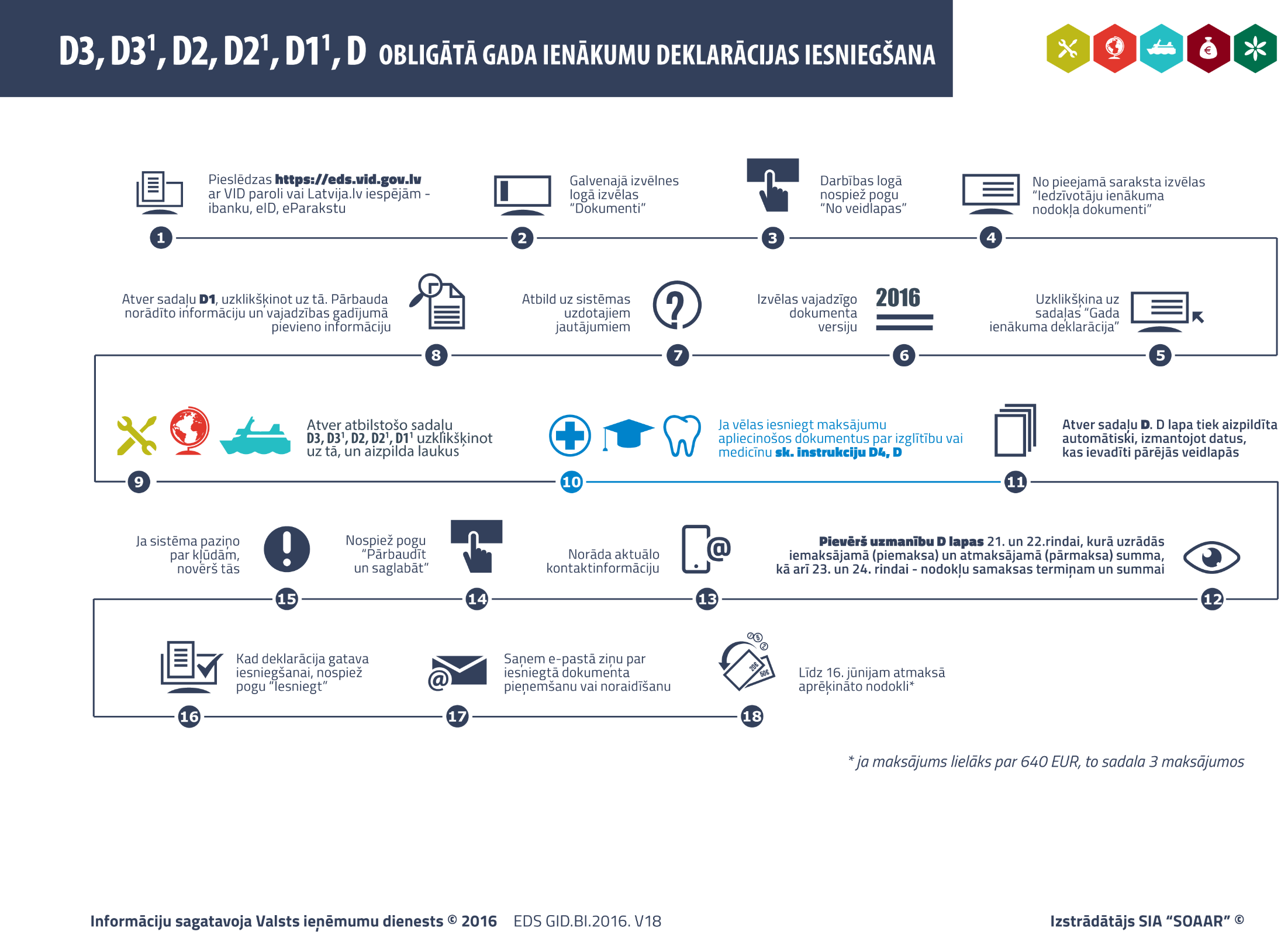 PVN piemērošana 
graudaugu un tehnisko kultūru piegādei
eversā PVN piemērošana graudaugu un tehnisko kultūru piegādēm
no 01.07.2016.
Maksāšanas kārtība
R
Pārdevējs PVN maksātājs izraksta PVN rēķinu citam LV reģistrētam PVN maksātājam bez PVN ar atsauci «nodokļa apgrieztā kārtība»
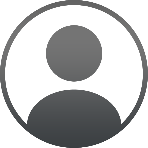 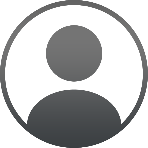 Pircējs sagatavo PVN deklarāciju, aprēķinot PVN un atskaitot to kā priekšnodokli
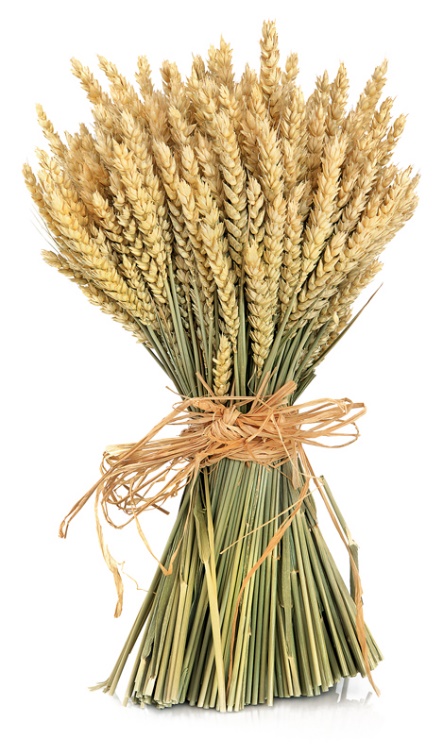 Samaksu par iegādātajām precēm preču saņēmējs veic bez PVN, izmantojot bezskaidras naudas norēķinus
VID mājas lapā pieejams metodiskais materiāls par reverso PVN graudaugiem
https://www.vid.gov.lv/lv/pieejams-metodiskais-materials-par-reverso-pvn-graudaugiem
VID pienākums veikt nokavēto nodokļu maksājumu iekasēšanu
VID piedziņas darbības
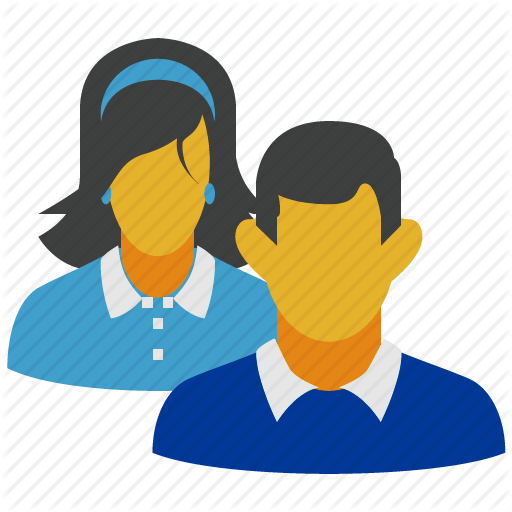 Ja nodokļu maksātājs veic nodokļu samaksu 5 darba dienu laikā no maksājuma samaksas termiņa iestāšanās
Netiek aprēķināta nokavējuma nauda
Netiek uzsāktas piedziņas darbības
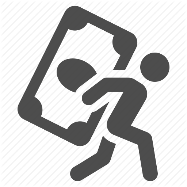 VID parāda piedziņu neuzsāk, ja piedzenamā parāda kopsumma mazāka par 15 euro
EDS
Informāciju par nokavētajiem nodokļu maksājumiem iespējams iegūt jebkurā brīdī VID EDS
Pasākumi, kas vērsti uz labprātīgu nokavēto nodokļu maksājumu organizēšanutiem nodokļu maksātājiem, kuri kā savu saimniecisko darbību ir norādījuši lauksaimniecību
Lūgums par maksājuma atlikšanu vai sadalīšanu
1074 nodokļu maksātājiem  piešķirti termiņpagarinājumi
Kopējā summa 78 087,53 tūkst. EUR
Lūgums par piedzenamo parādu maksājumu sadalīšanu termiņos
111 lēmumi par nokavēto nodokļu maksājumu labprātīgu izpildi 
Kopējā summa 1 697,58 tūkst. euro
Vienošanās līguma ar VID noslēgšana, lai izbeigtu tiesisku strīdu
ar 7 nodokļu maksātājiem
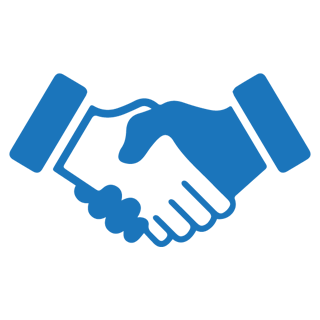 Paldies par uzmanību!